ESOL (English to Students of Other Languages)/ESL (English as a Second Language) Program Overview
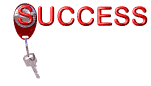 Monadnock Regional School District Program
ESOL/ESL Program
MRSD has a program for students with limited English skills.
Content and language skills are taught in English
    rather than in the student’s native language.
Specific, researched strategies make the content
     and language accessible to the student.
Lessons focus on teaching four language modalities: listening, speaking,
    reading and writing.
Program offers bilingual services in Russian
English Language Learners (ELLs)
ELL is the state’s adopted term for a student whose primary language is not English or who live in a household where a language other than English is spoken.
The goal of the Monadnock program is to help the English Language Learners to learn enough English to function linguistically and culturally in the MRSD and in the mainstream of American society.
English Language Proficiency Assessment
Each student's level of English is assessed and he or she is placed in appropriate course work. 
The instrument utilized to determine the English language proficiency level of the students is the W-APT Placement Test. If students obtain a not-fluent proficiency level in English language (reading, writing, listening, and speaking) they are eligible to receive ESOL services.
Once yearly, all students take the ACCESS for ELLs test to determine their progress in the same four areas of language development.
Questions/Comments
Contact: Natalia Rogova, MS ESOL
Email: nrogova@mrsd.org
Website: http://mrsd.org/webpages/nrogova/index.cfm
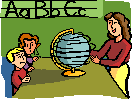